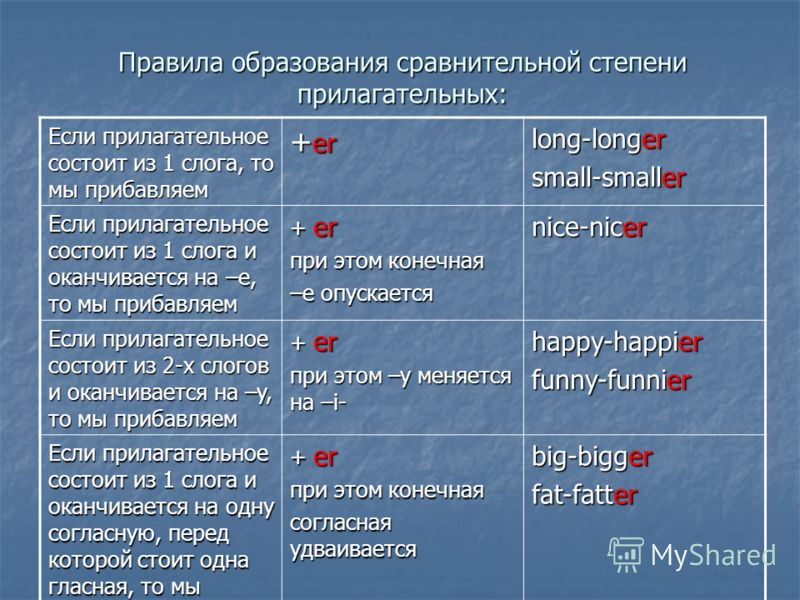 В предложениях после прилагательного 
в сравнительной степени ставится слово 
THAN (чем), например:

He is taller than his brother.
Он выше, чем его брат.